Ich und meine Leiblingsjeans an einem Tag
Ein wenig anders interpretiert.

Thema
Ich  heiße Levi Strauss. 
Ich habe Jeans erfunden.
Ich erzähle den Tag 
der Erfindung von Jeans.
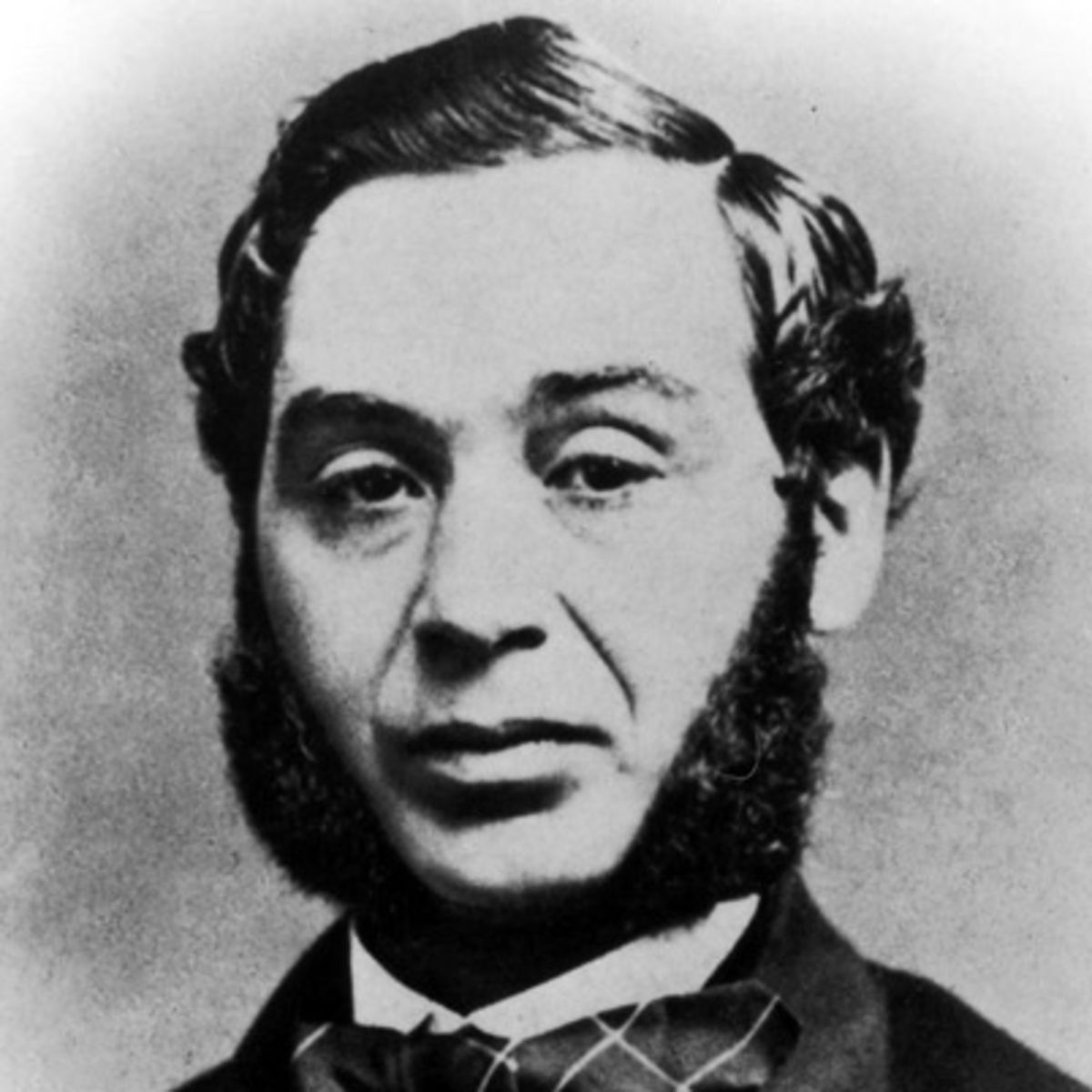 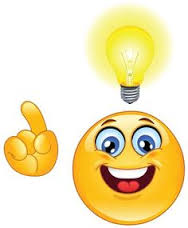 Als ich aufwachte und  ging zu meinem Schrank, hatte eine Idee, sich etwas Neues anzuziehen.
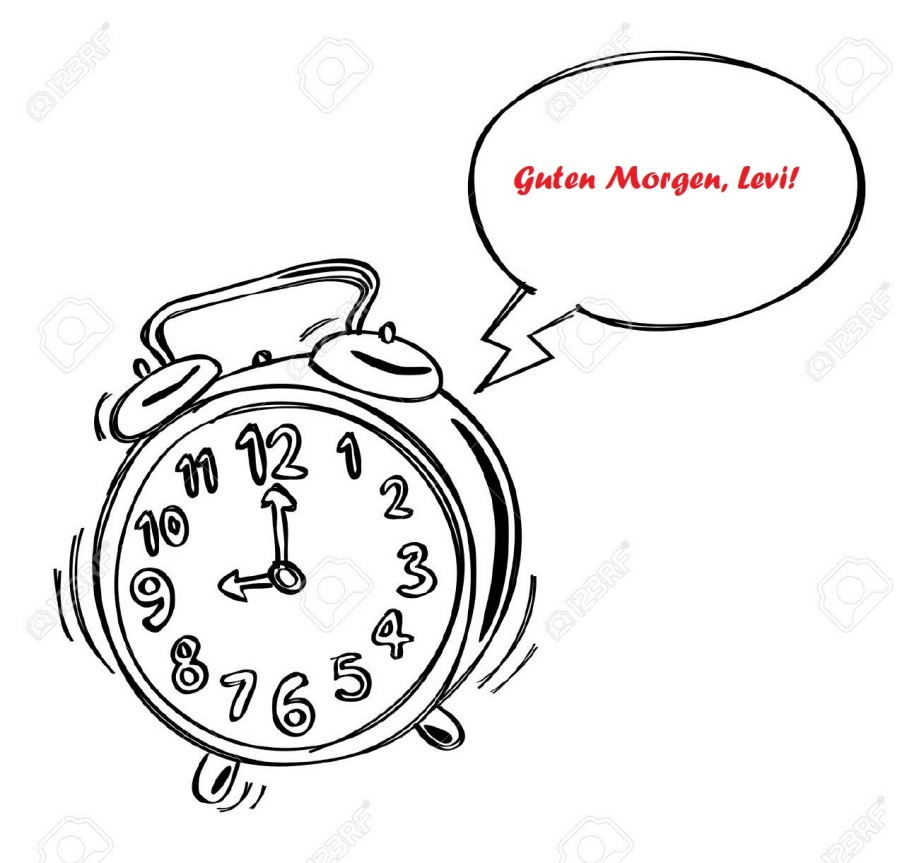 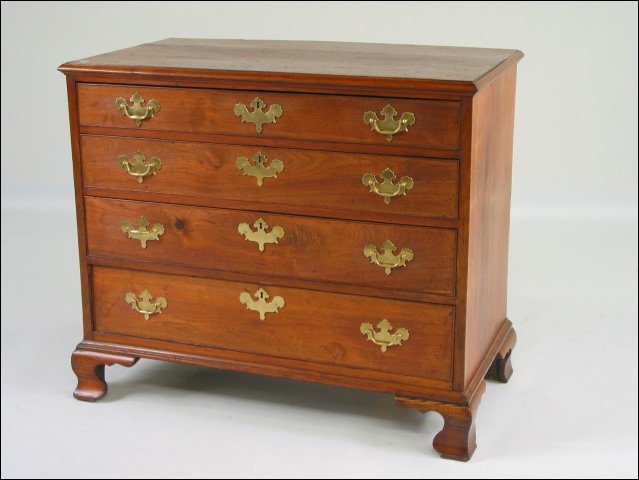 Meine Hosen sind alt und langweilig.
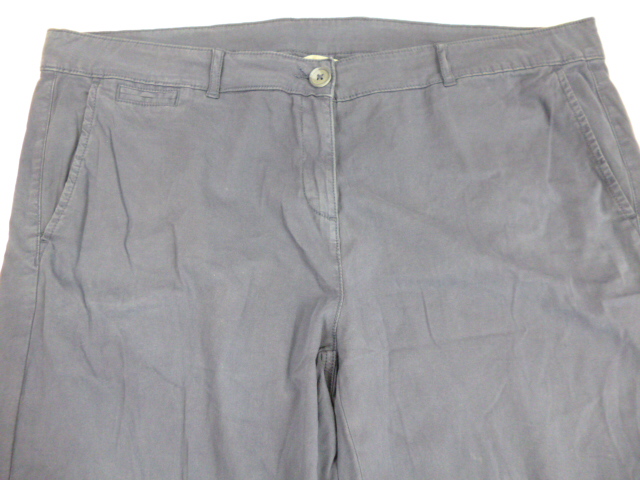 In meinem ganzen Leben trug ich nur indigogefärbte Baumwollhosen.
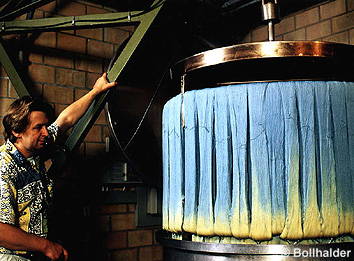 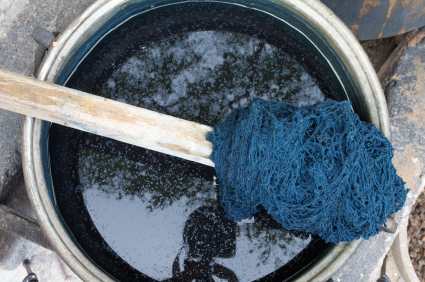 Ich erfand einen besonderen Stoff mit dem Namen „Denim”. Aus diesem Stoff machte ich die ersten Jeans. Das war „Heavy-duty” und hatte blaue Farbe.
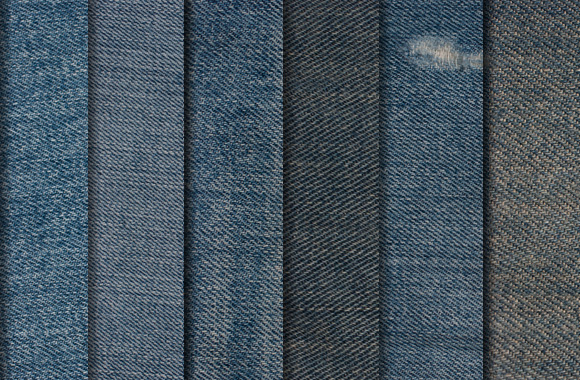 Ich machte den Jeansstoff an einem Weberstuhl.
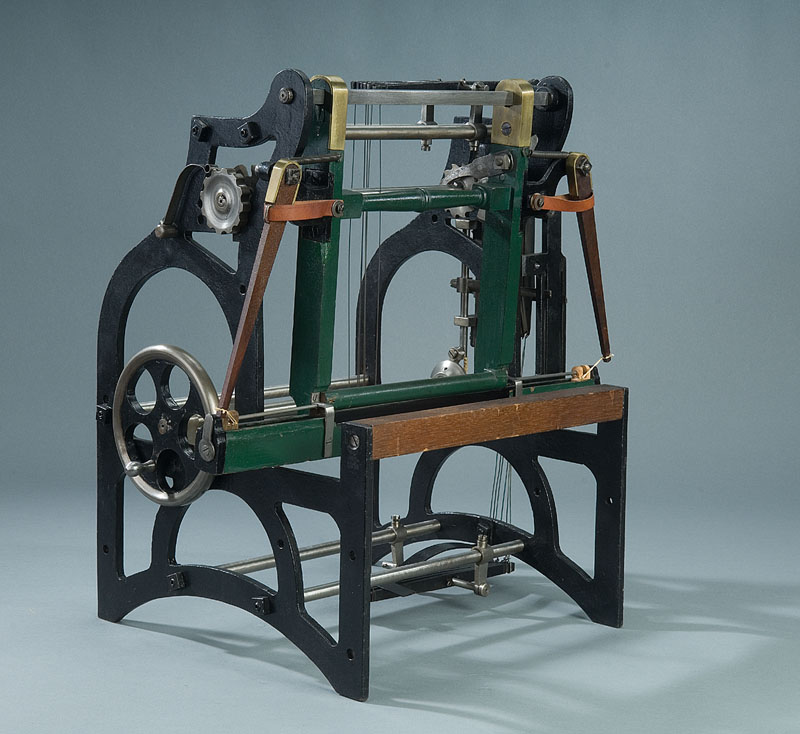 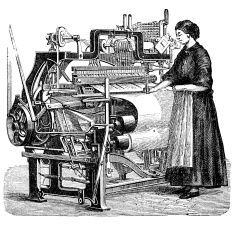 Der ursprüngliche Denim hatte 12,5 oz Gewicht und ich habe an der Webkante der Innennaht mit rotem Faden eingewebt.
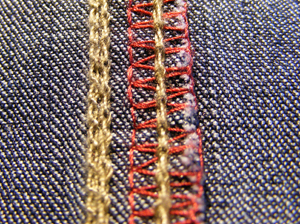 Ich machte auch eine Hintertasche, die zwei Nieten halten und eine „pocket flag” für Markenzeichen.
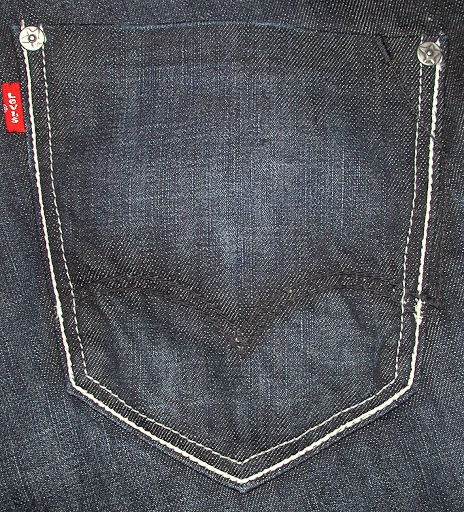 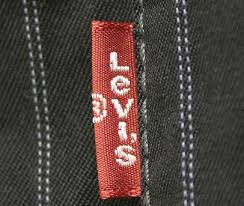 Das Levi’s-Schild machte ich selbstverständlich aus Leder.
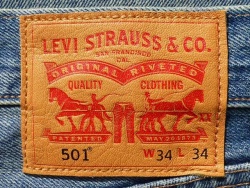 Ich habe sogar herausgefunden, wie man Jeans waschen sollte.
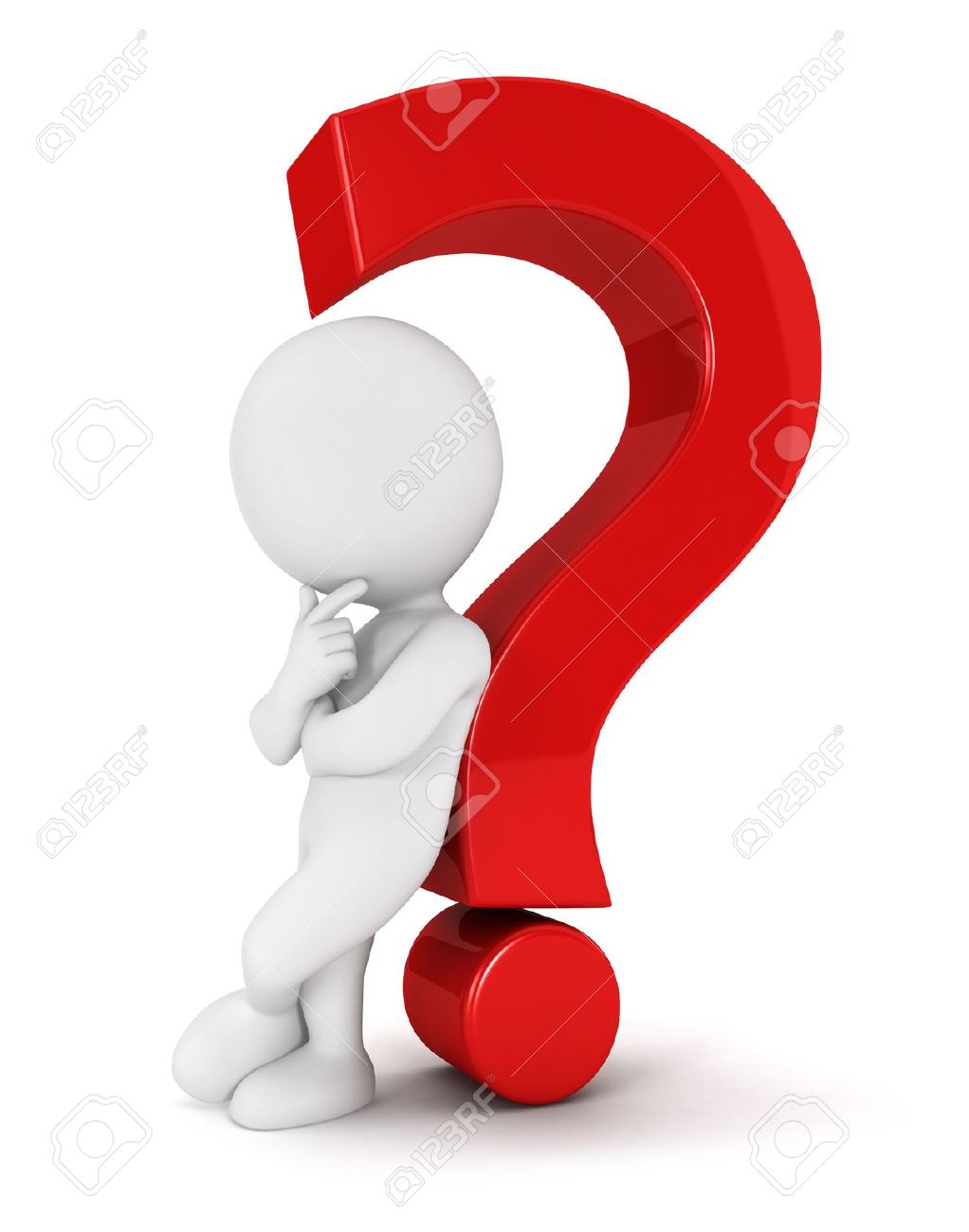 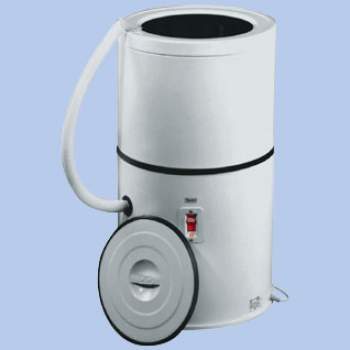 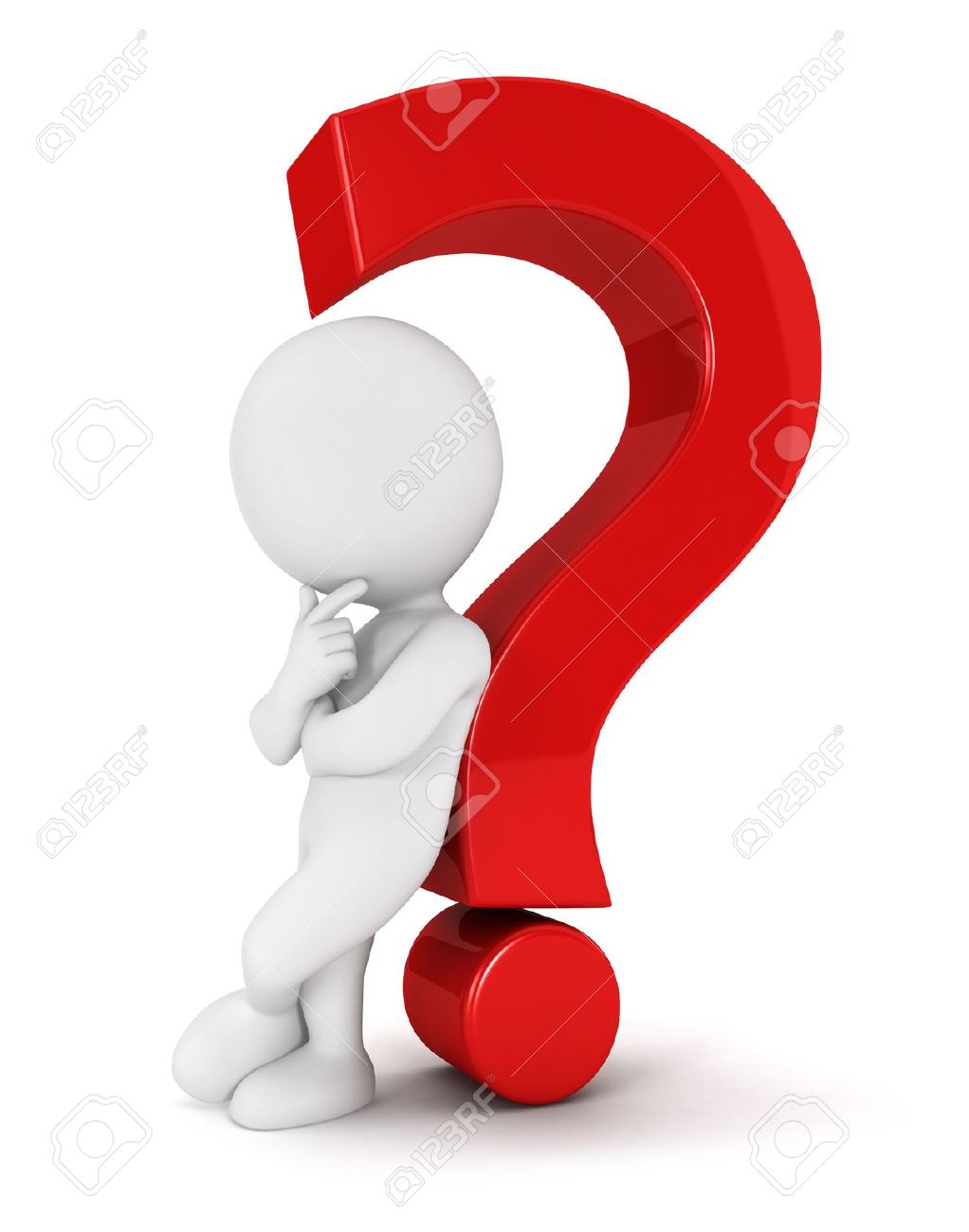 Ich habe die Waschratschläge aufgeschrieben:
Wasch die Jeans zuerst auf jeder Fall separat;
Benutze Buntwäsche und  40 oC;
Nach einigen separaten Waschen kann man zusammen mit anderen Kleidungsstücken in die Maschine geben.
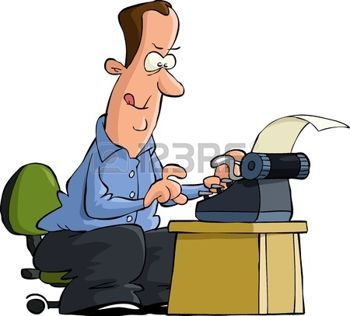 Ich möchte, dass es in der Zukunft in der Welt viele Jeans-Fabrik gibt.
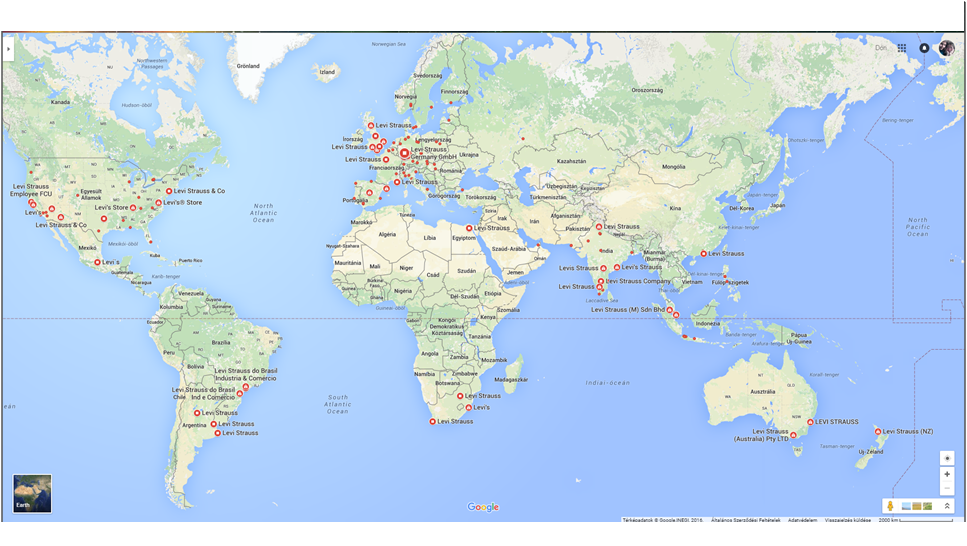 Ich wäre wirklich glücklich, wenn viele Leute mein fantastisches Kleidungsstück tragen würden.
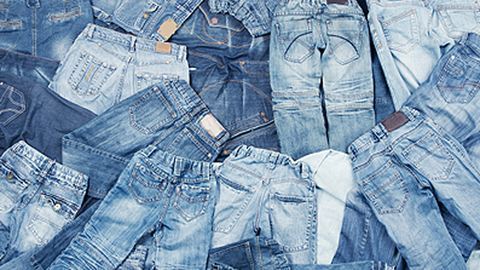 Auch sie!
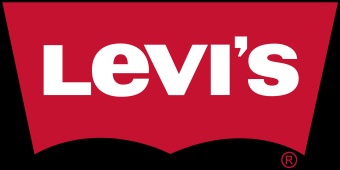 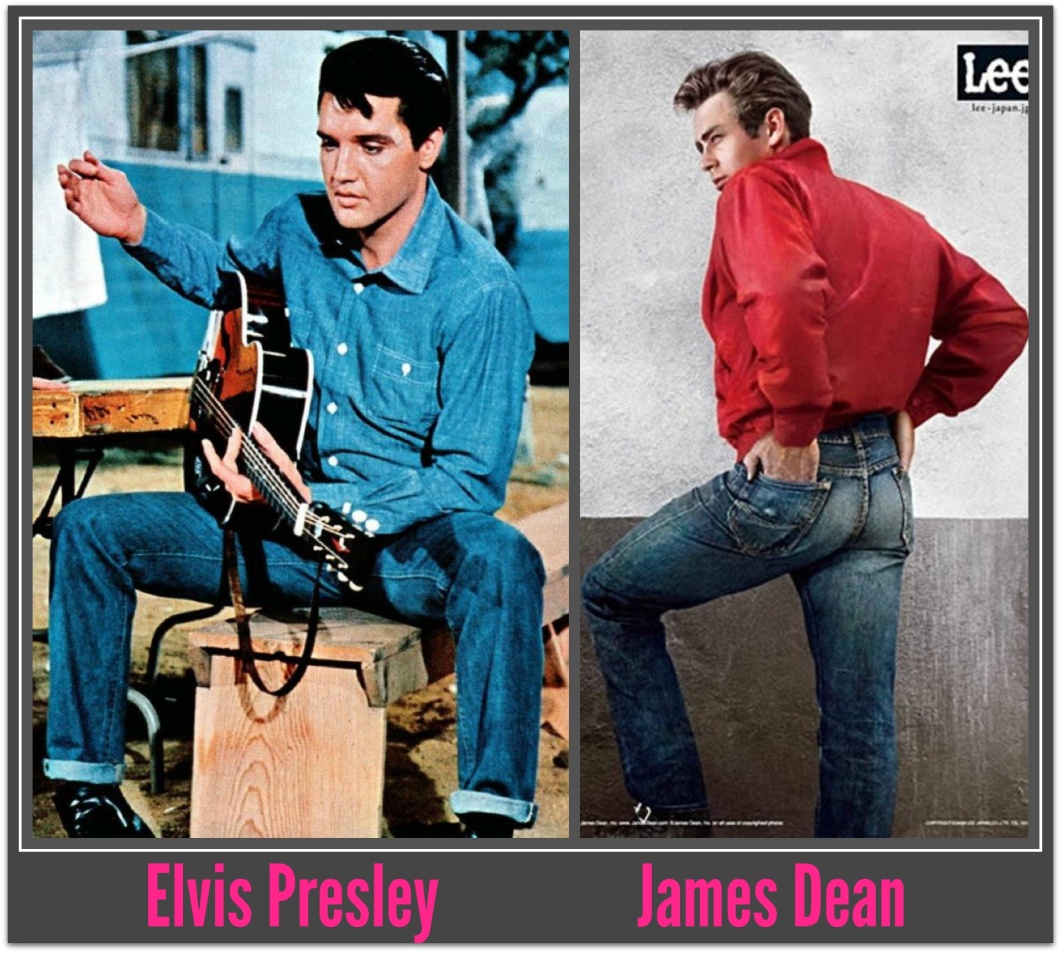 Vielen Dank für Ihre Aufmerksamkeit!
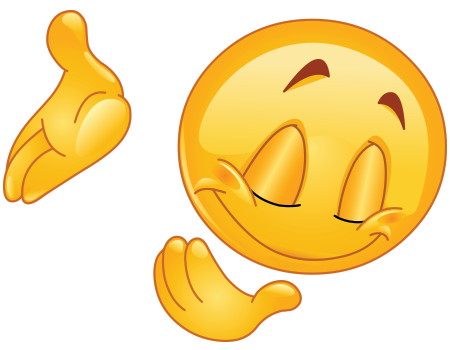 Zusammenstellt von Dóra Ötvös
Schule: Apostagi Nagy Lajos Általános Iskola
Klasse: 8.